AUDIO FOR TV
2017
STUDIO DAN AUDIO RECORDING
DOSEN: SUGIARTO
PERTEMUAN KE-10
AUDIO FOR TV 2017
STUDIO RADIO
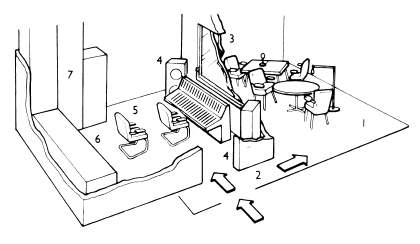 Menguasai pengoperasian peralatan audio recording dengan baik dan benar
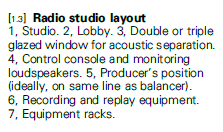 AUDIO FOR TV 2017
AUDIO RECORDING
.
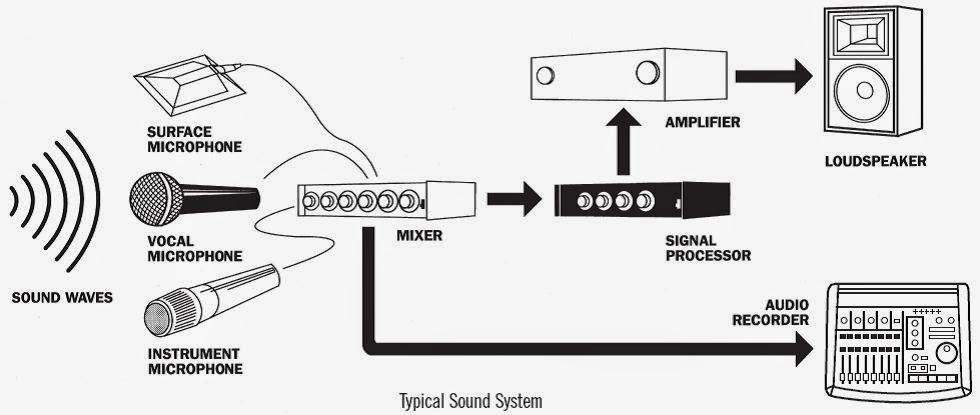 AUDIO FOR TV 2017
AUDIO RECORDING
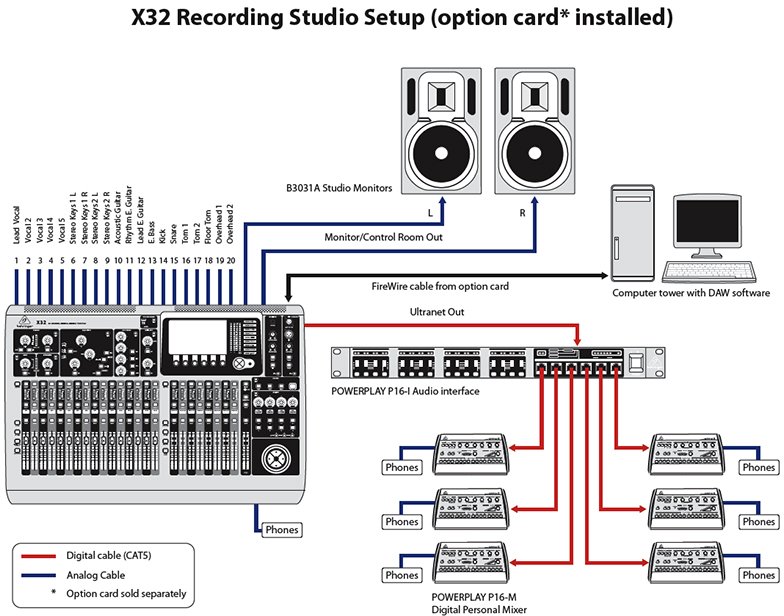 .